Môj obľúbený šport
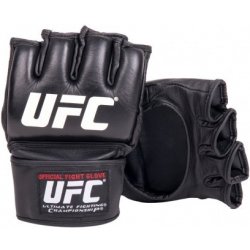 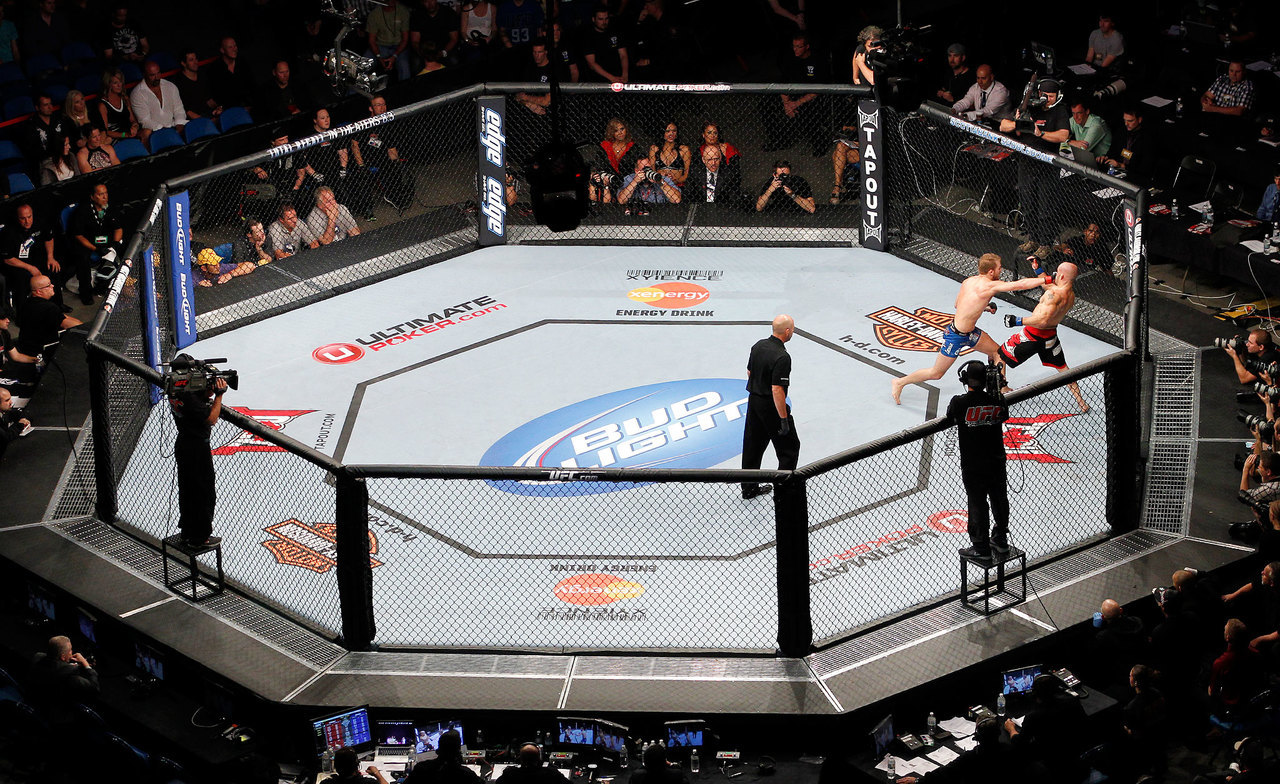 MMA
MMA je zmiešaný šport všetkých bojových športov na svete. je plnokontaktní bojový šport bez použitia zbraní, umožňujúci údery i chvaty, boj v stoji a na zemi, a spájajúci rôzne techniky iných bojových športov i bojových umení. Vznikol na konci 20. storočia zo súťaží, ktorých cieľom bolo nájsť medzi rôznymi bojovými umeniami najúčinnejší spôsob boja v skutočných situáciách ozbrojeného stretu.

Hlavne v posledných rokoch sa dostáva na vrchol najsledovanejších športov sveta.
Organizácie sveta: 1.UFC   2. Bellator   3.KSW     4.Oktagon( nachádza sa v česku a na slovensku
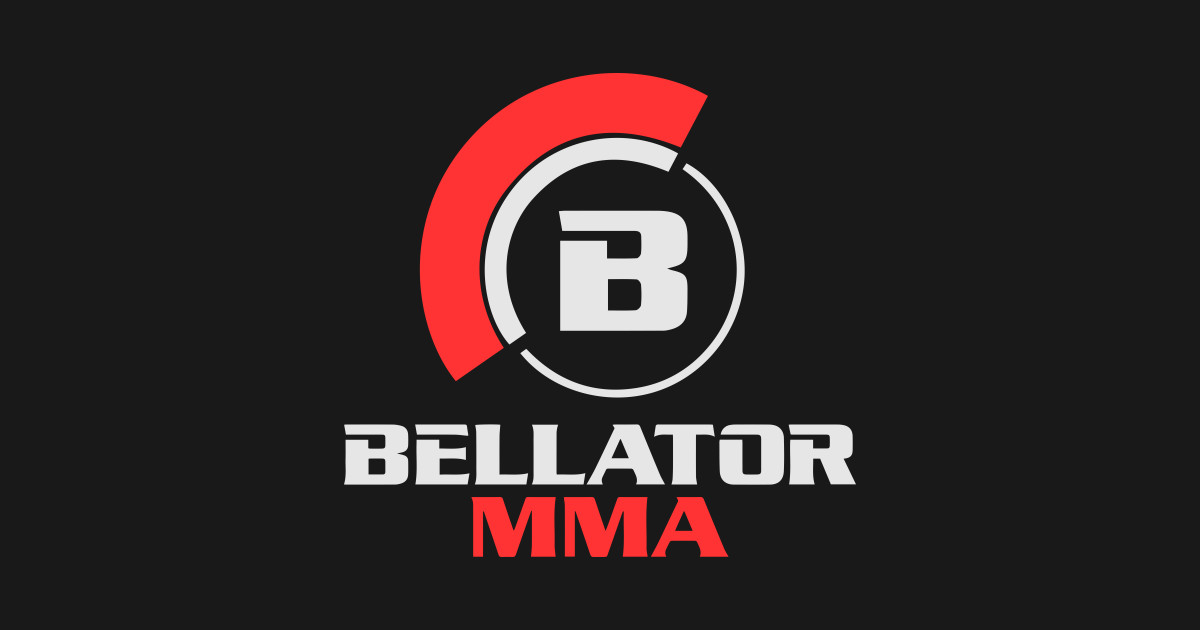 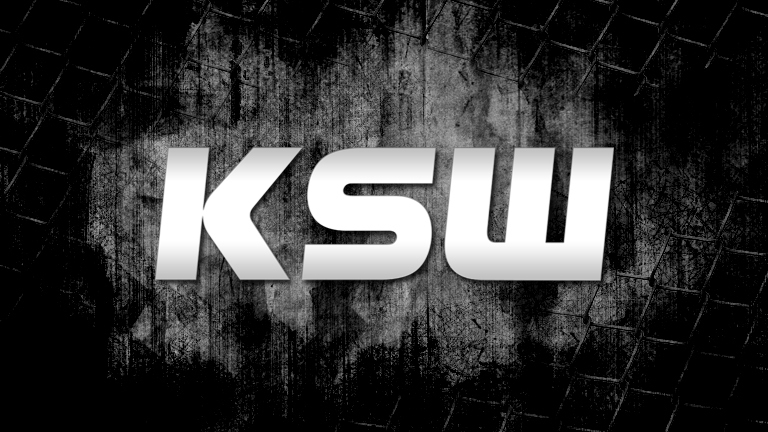 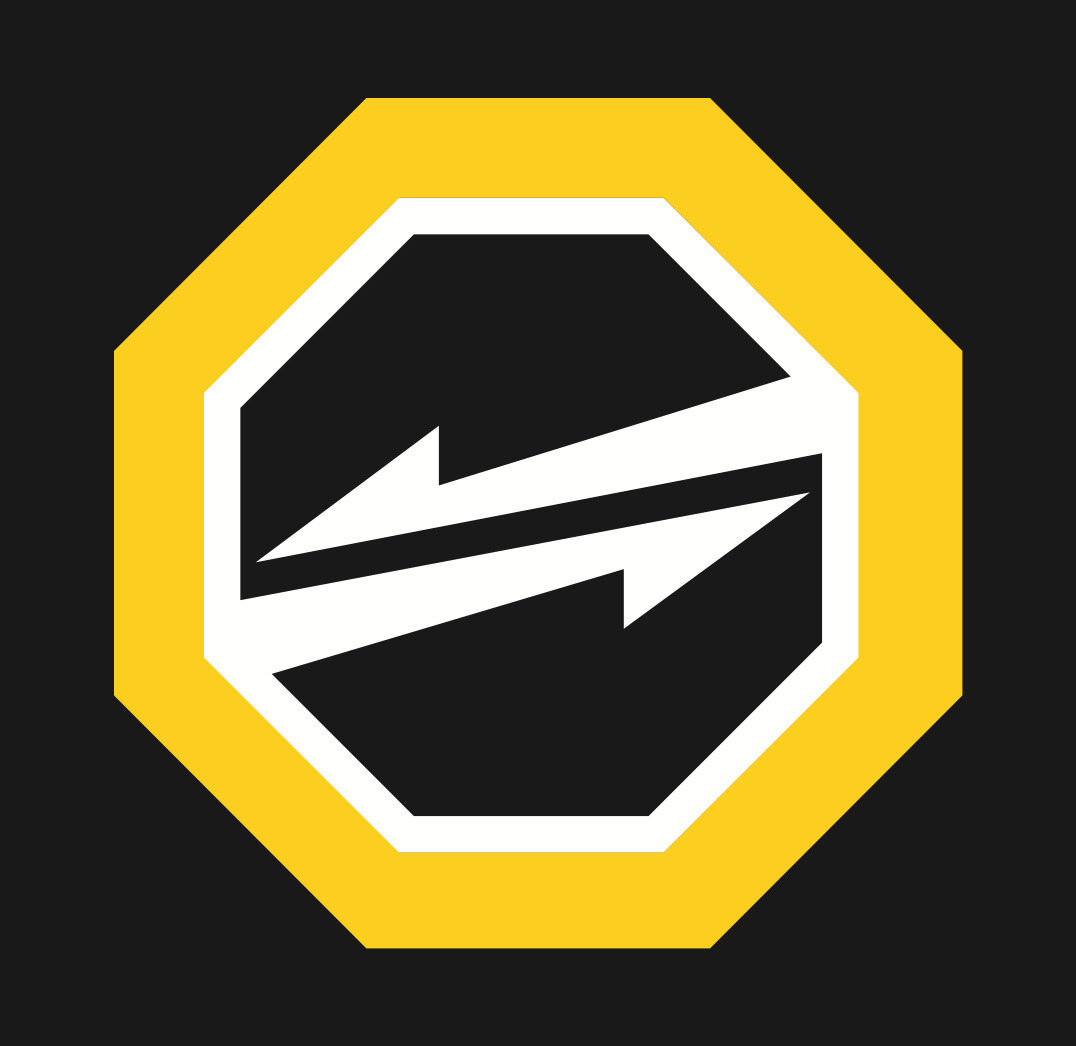 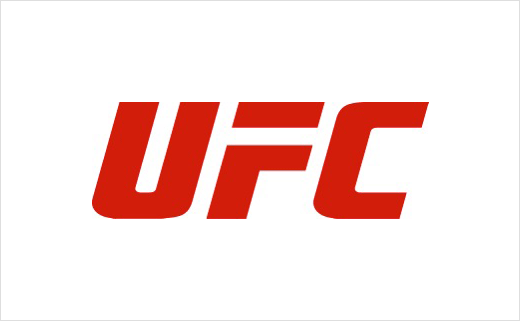 Pohlavia v MMA
V MMA zápasia aj ženy a aj muži.Ale prevládajú v tomto športe hlavne muži.Aby to bolo vyrovnanejšie ta je to rozdelené na váhové kategorie.
Muži:mušia váha (Flyweight) – do 56 kg                                       Zeny:women strawweight – do 52 kg
                                                                                                         bantamová váha (women bantamweight) – do 61 kg
                                                                                                         perová váha – do 66 kg
      bantamová váha (bantamweight) – do 61 kg
perová váha (Featherweight) – do 66 kg                   V každej váhe je jeden šampión.
ľahká váha (lightweight) – do 70 kg
welterová váha (welterweight) – do 77 kg
stredná váha (middleweight) – do 84 kg
poloťažká váha (light-heavyweight) – do 93 kg
ťažká váha (heavyweight) – do 120 kg
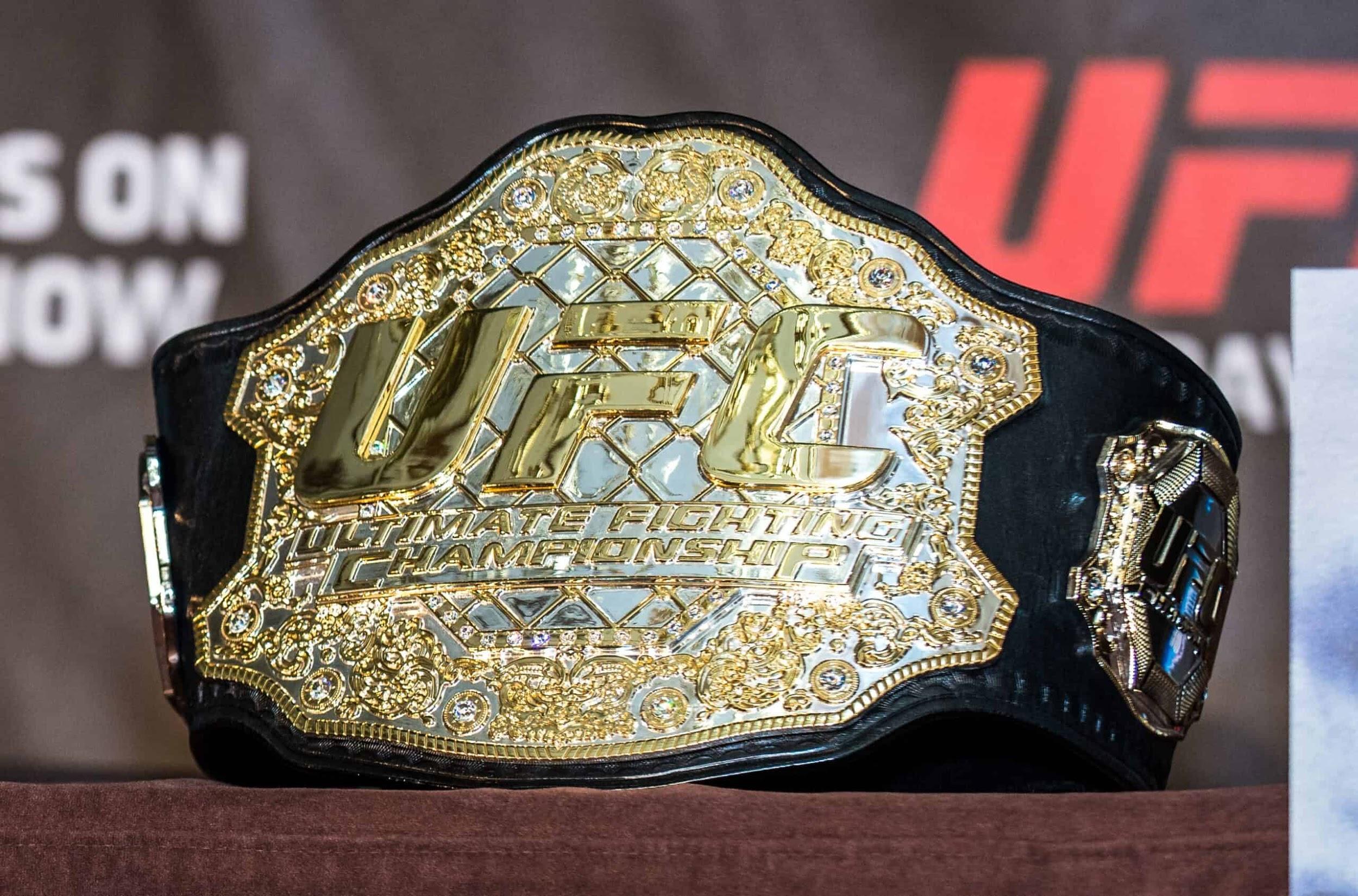 Pravidlá v MMA
Jediný kto môže v klietke zastaviť zápas je rozhodca alebo ak sa jeden zo zápasníkov vzdá.
Zápas je dlhý 3 kolá po 5 min alebo ked je titulový tak je 5 kôl po 5 minút.
Ak za zápas neskončí do časového limitu tak 3 rozhodcovia čo sedia vedľa klietky, rozhodnú o vítazovi takzvane na body. Rozhodcovia celý zápas sledujú a bodujú.  V MMA sú aj zázane techniky a tých je 31.
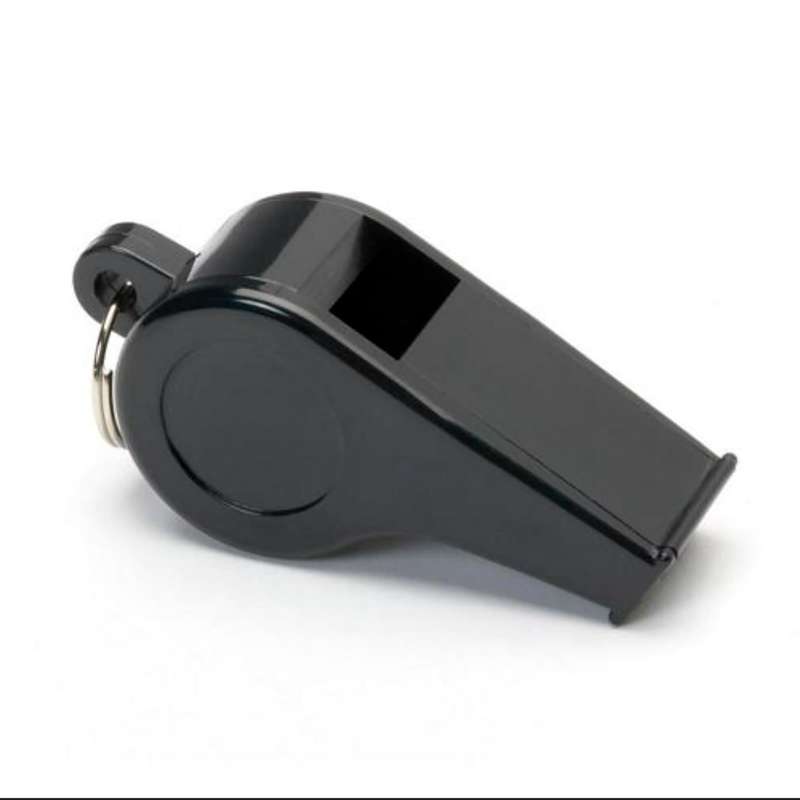 Moji obľúbení zápasníci.
Conor MCGregor                                                       Dustin Poirier
Bývalý dvojnásobný šampión v UFC               V minulosti vyzval Gregora     
                                                                               o titul ktorý ale prehral.
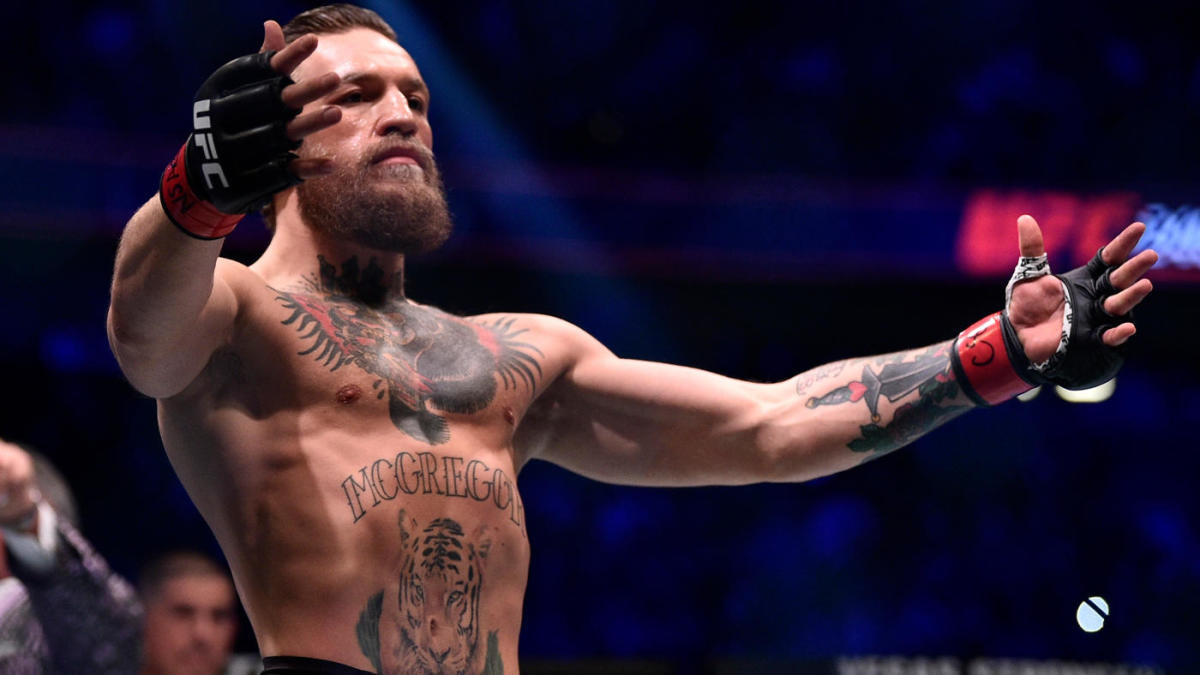 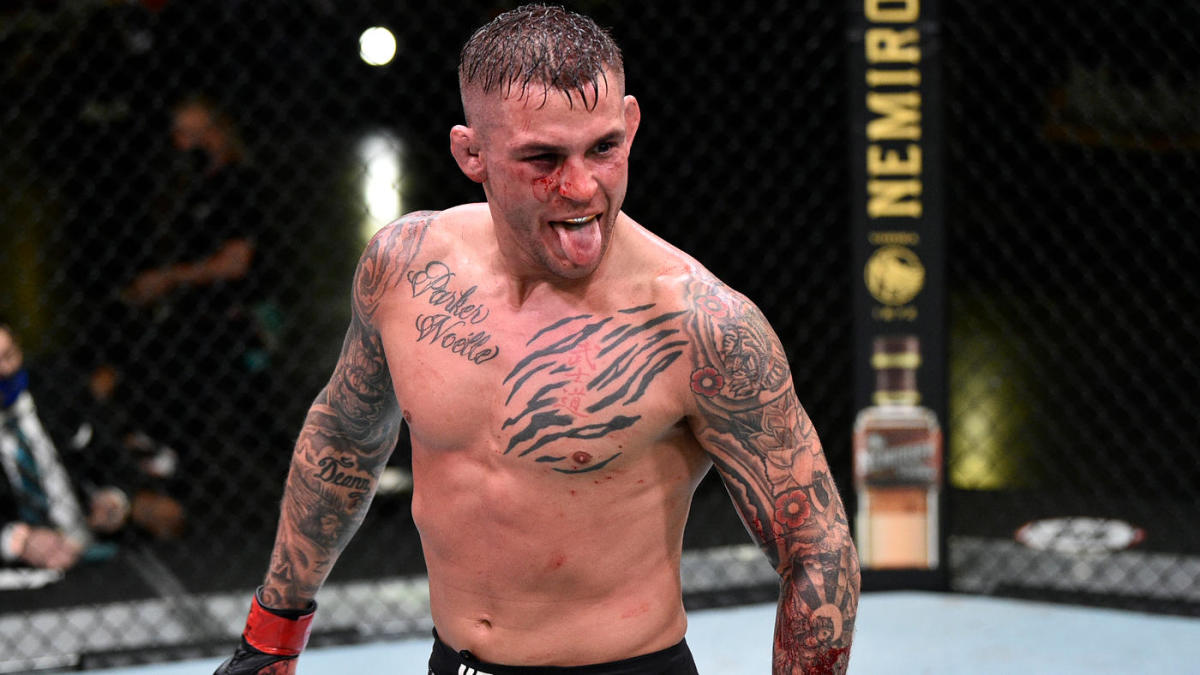 Ďakujem za pozornosť 


                                                                         Vyrobil Samuel Janíček  9.B